29-Jun-17
Giving advice
By the end of the session we will be able to……consider the concepts of positive and negative risk …look at and discuss my perceptions of the severity of risk…be able to weigh up the risk within a given context.
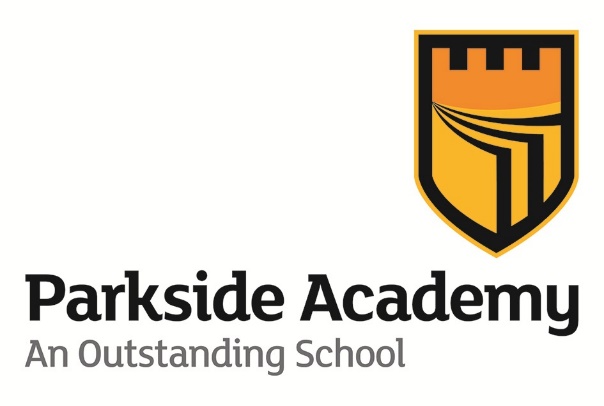 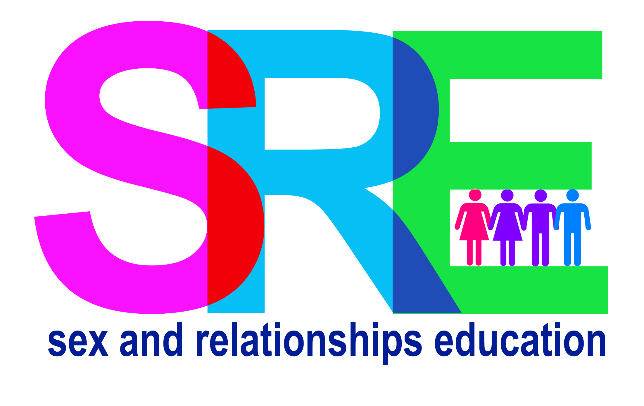 What is the riskiest thing you have done today?
What is the riskiest thing you have ever done?
Discuss this in pairs or small groups.Be willing to share some of your discussion with the rest of the class.
Who do you trust?
Why do you trust them?
What is risk?
Mind map an idea on plain paper
Which of your ideas are positive and which are negative?
[Speaker Notes: See the LP to look at prompts to encourage the class to discuss further.]
Activity style choices
Giving advice
29-Jun-17
Giving advice
By the end of the session we will be able to……consider the concepts of positive and negative risk …look at and discuss my perceptions of the severity of risk…be able to weigh up the risk within a given context.
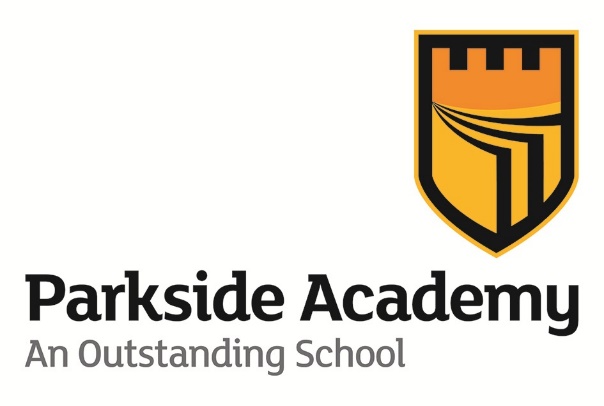 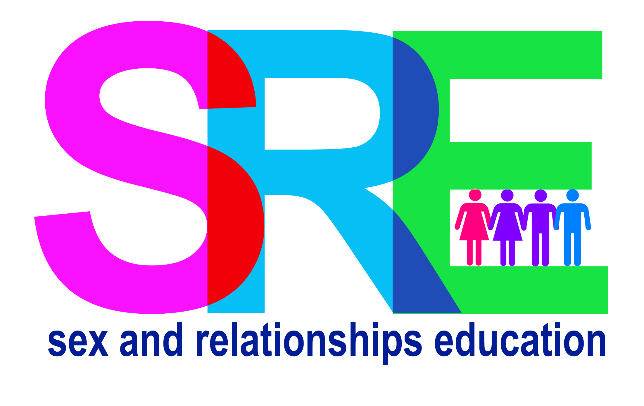